MATSDA Liverpool 2019
Do teachers use materials?
or
Do materials use teachers?

Alan Maley
yelamoo@yahoo.co.uk
www.thecreativitygroup.weebly.com
Haven’t we been here before?
The debate about course-books has been going on for over 30 years.

Dick Allwright (1981) What do we want teaching materials for?  ELTJ.  36(1)

Robert O’Neill (1982) Why use textbooks?  ELTJ 36 (2)
And guess what…37 years on…
David Dodgson. (2019)  6 Reasons for Using Textbooks (from a teacher who doesn’t usually like them)  MET, April 2019.

Well, what do you know…?
Hooray for textbooks! From Dodgson.
They provide structure /organisation (but top down) and security.
They have plenty of optional extras. (??)
They save time  (at the expense of learning?)
They have engaging characters and stories. (??)
We can work round their limitations, ie. adapt them.
Two cheers for textbooks.  From O’Neill.
Much more nuanced approach.
Materials can cater for a wide spectrum of learners – common core.
Enable Ss to look ahead, and back.
Professionally produced, hence saving time and cost. (But note publishers now call the shots, not writers: Zemach 2018)
Allow for adaptation and improvisation.
Down with textbooks!  Learning effects.
Linear  (learning is not linear)
Constraining – content, types of activity, inflexible order, pace/time constraints, etc.
One size fits all – rarely, if ever, cater to mixed ability
Discourage using the spontaneous ‘teachable moment’
Can become boring/ de-motivating
Down with textbooks! Effects on teachers
They pre-empt teacher’s power to decide content, activities, order and pace.
Over time surrendering this power can become habitual.
‘The claims of habit are too weak to be felt until they are too strong to be broken.’ (Samuel Johnson)
This undermines a teacher’s development by teaching them ‘learned helplessness’.
Cui Bono?  Who gets the benefit?
In what sense do materials use teachers?
to make money
to create dependency by removing uncertainty
to shape their thinking

Likely that Ts fit learners to materials rather than fit materials to learners ?
So who’s right?
It all depends… on the context and all that… 
which can range from total freedom to decide by the teacher - to total enslavement to prescribed materials.
But, even in the most prescriptive contexts, there is usually some wriggle room.
And remember, small changes can have big results. (Fanselow, 2018)
Options to make course-books tolerable (apart from burning them)
Omit
Add
Reduce/shorten
Extend/ lengthen
Re-write/ modify
Replace
Re-order
Branch out  (e.g. mini-projects etc.)
Course-books and the wider educational perspective
Two Views of Education:

People as agents - Rousseau’s Emile

People as patients - Dicken’s Mr Gradgrind
Curing deficiency                     Releasing ability
Conformity/compliance          Personalisation/engagement
Predictability                           Unpredictability
Planning                                  Improvisation
Routine                                    Openness to learning opportunities
Risk avoidance                        Acceptance of risk
Coercion                                  Willing cooperation
Teaching the subject               Teaching the person

Which side do textbooks fall on, for you?
Materials as jigsaw puzzle or as musical score?
Jigsaw puzzle : only one right way, only one correct outcome.

Musical score: interpreted differently each time it is played.
O’Neill’s balanced view.
‘Textbooks can at best provide only a base or a core of materials.  They should not aim to be more than that.  A great deal of the most important work in class may start with the textbook but end outside it, in improvisation and adaptation, in spontaneous interaction in class, and developing from that interaction.’
‘…a great deal must depend on spontaneous, creative interaction in the classroom.’
‘If that creative interaction does not occur, textbooks are simply pages of dead, inert written symbols and teaching is no more than a symbolic ritual.’
Yves Chalon, founder of CRAPEL, Nancy, in Riley 1985.
‘… if we don’t want to see pedagogy get bogged down in conformity, we have to constantly refuse to conform.  The only constructive form of pedagogy is the untamed kind and true pedagogy couldn’t give a damn about pedagogy.’
‘… si on ne veut pas voir la pedagogie s’enliser dans le conformisme, il faut qu’a tout moment elle enseigne le refus de se conformer.  Il n’est de pedagogie constructive que sauvage et la vraie pedagogie se moque de la pedagogie.’
Thank you
for
Listening.

Alan Maley
yelamoo@yahoo.co.uk

www.thecreativitygroup.weebly.com
Free downloads of British Council publications:
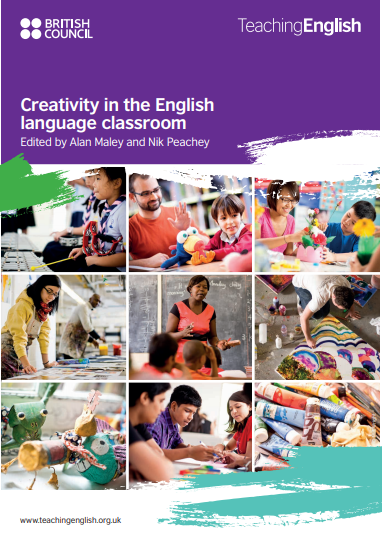 Creativity in the English Language Classroomhttps://englishagenda.britishcouncil.org/sites/.../f004_elt_creativity_final_v2_web.pdf 




Integrating Global Issues in the 
Creative English Language Classroom
 http://www.teachingenglish.org.uk/article/integrating-global-issues-creative-english-language-classroom
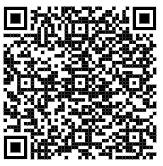 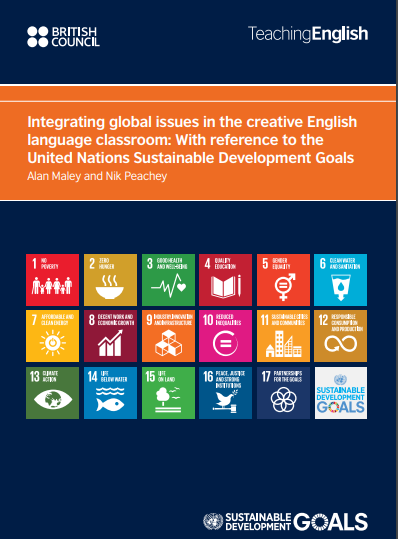 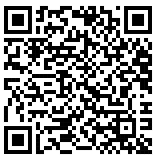 The C GroupCreativity for change in Language Education
The C Group is an independent and informal grouping of EFL professionals. It aims collaboratively to share information, promote reflection and inquiry, and encourage action through more creative and open teaching practices.

More information and membership:
http://thecreativitygroup.weebly.com
creativity_group@yahoo.co.uk
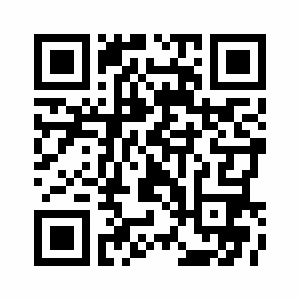